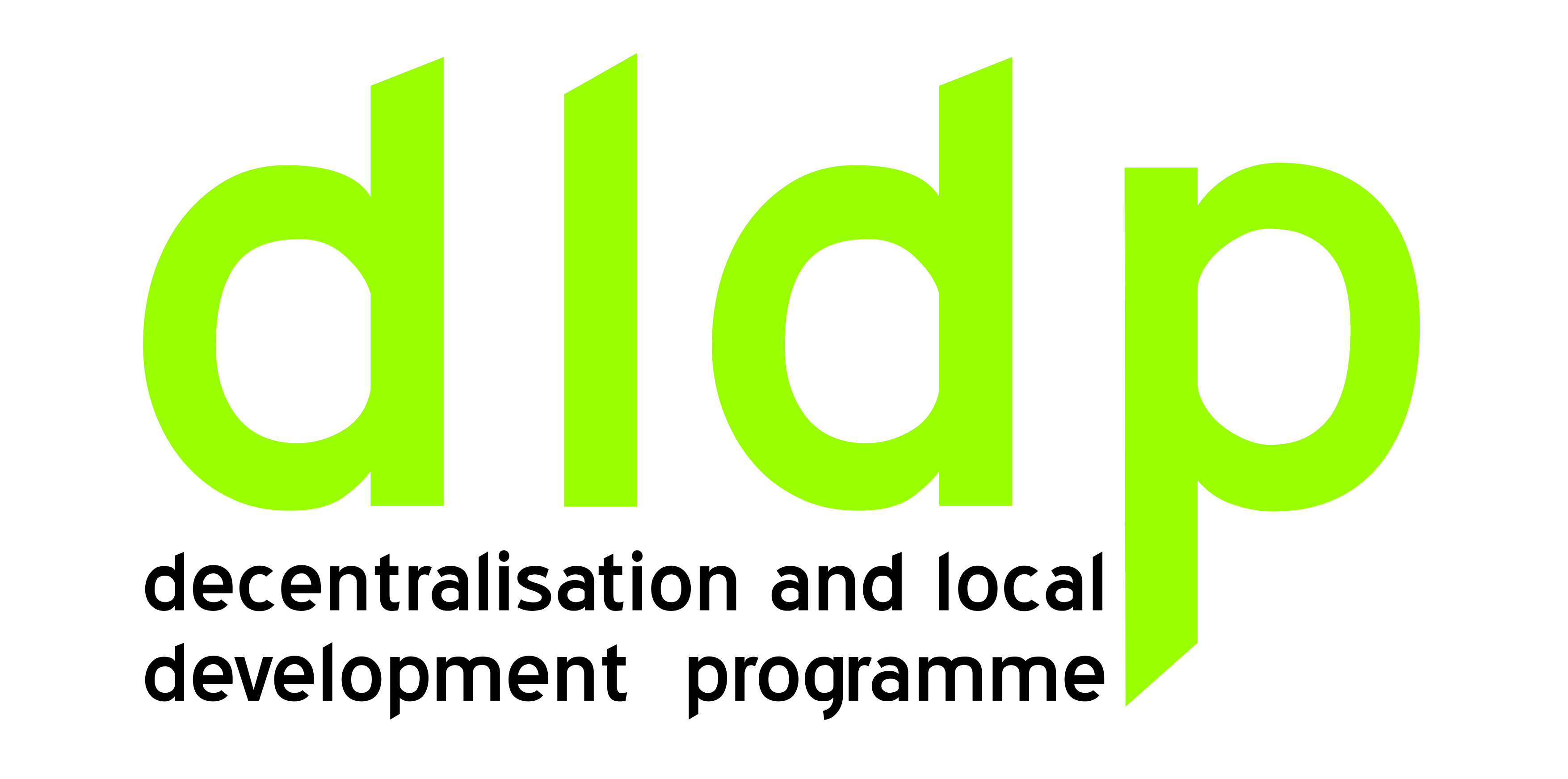 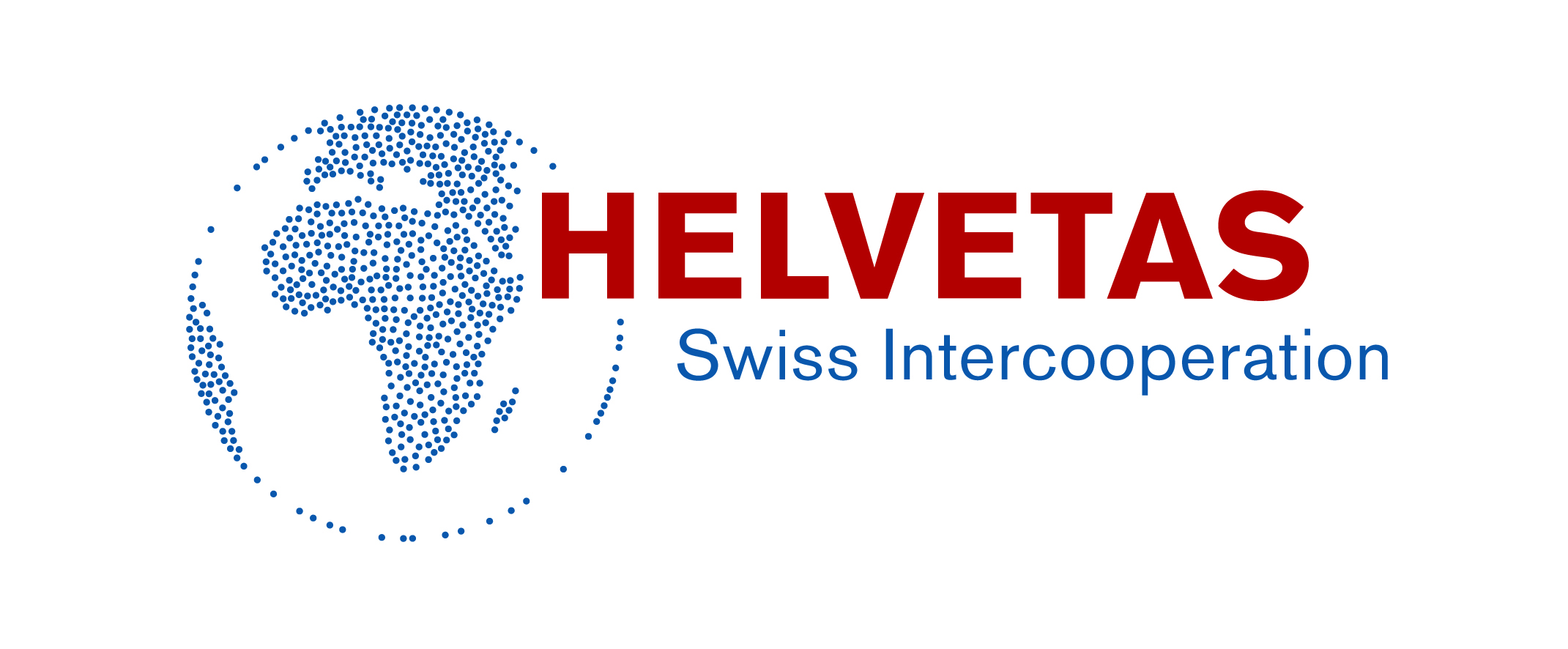 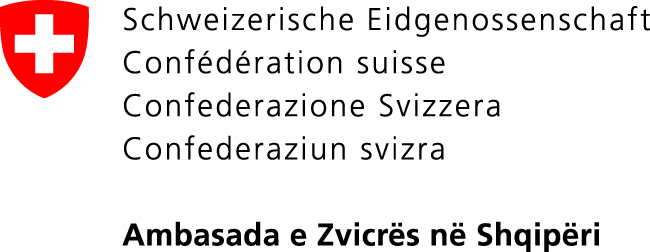 Ligji i ri organik i QVAspekte të shërbimeve publikeSektori i mbetjeve urbane
Eduart Cani
Qendra Rajonale e Mjedisit (REC), Shqipëri
Risitë e përgjithshme të ligjit
….referenca më e rëndësishme për ndryshimet në legjislacionin sektorial dhe aktet nënligjore.
Projektligji i ri organik rishikon në themel bazën e funksioneve dhe kompetencave aktuale duke shtuar dhe funksionet e reja në kuadrin e thellimit të decentralizimit dhe politikave të reja në këtë fushë si psh. bujqësia, funksioni i ujitjes dhe kullimit, shërbimit të zjarrfikësve, shërbimeve sociale lokale, pyjeve dhe kullotave etj. 
Projektligji sanksionon detyrimin që funksionet i njihen qeverisjes vendore vetëm nëpërmjet ligjit, duke mbyllur praktikën e deritanishme të ndryshimit të funksioneve dhe kompetencave me akte nënligjore 
Suprimohet ndarja në “funksione të përbashkëta”. 
Projektligji për herë të parë fut konceptin e e “decentralizimit asimetrik” …. duke ja përshtatur transferimin e funksioneve aftësitë reale që kanë njësi vendore të ndryshme. 
Aspektet tranzitore
Risitë e përgjithshme të ligjit
Projektligji i ka kushtuar për herë të parë një kre të veçantë “administrimit të shërbimeve publike”. Në këtë kre janë sanksionuar disa parime të rëndësishme për administrimin e shërbimeve nga ana e bashkive si parimi i shumëllojshmërisë së mënyra në kryerjen e shërbimeve duke filluar nga kryerja nëpërmjet strukturave të brendshme të vetë bashkisë deri tek modalitetet e partneritetit publik-privat. 
E reja që sjell ligji në fushën e shërbimeve publike, është sanksionimi i detyrimit për të hartuar standarde të menaxhimit të performancës për secilin nga shërbimet publike dhe detyrimin për monitorimin i tyre. Qeverisja vendore do të jetë e detyruar të ndjekë rregulla të qarta dhe transparente për shërbimet publike që financohen nga tarifat e qytetarëve dhe që do të nxisë llogaridhënien para publikut dhe qytetarëve.
Më shumë të drejta bashkive duke i dhënë liri veprimi përtej sanksionimeve në nivel Qarku.
Shërbimi i menaxhimit të mbetjeve urbane
“Shërbime publike” janë ato shërbime me interes të përgjithshëm publik të cilat ofrohen për komunitetin nga bashkitë, në mënyrë të vazhdueshme, me çmime të përballueshme, sipas standardeve minimale kombëtare të përcaktuar me ligj apo me akte të tjera normative.
Neni 3  “Misioni i qeverisjes vendore “ ….. e) realizimit të shërbimeve në përputhje me standardet e kërkuara me ligj ose akte të tjera normative.
Shërbimi i menaxhimit të mbetjeve urbane
KREU V - BASHKËPUNIMI NDËRVENDOR 
Neni 14 “Bashkëpunimi ndërvendor” 
Për kryerjen e funksioneve dhe ofrimin e shërbimeve specifike në dobinë e përbashkët, dy ose më shumë njësi të qeverisjes vendore brenda një qarku apo midis qarqeve të ndryshme, mund të ushtrojnë së bashku çdo funksion dhe/ose shërbim që u është dhënë atyre me ligj, nëpërmjet lidhjes dhe zbatimit të marrëveshjeve ose kontratave të përbashkëta, delegimit të kompetencave dhe përgjegjësive të veçanta njëra-tjetrës ose kontraktimit me një palë të tretë.
Shërbimi i menaxhimit të mbetjeve urbane
KREU VII - FUNKSIONET DHE KOMPETENCAT E NJËSIVE TË QEVERISJES VENDORE 
Neni 23 “Funksionet e veta të bashkive në fushën e infrastrukturës dhe shërbimeve publike” …. 10. Mbledhjen, largimin dhe trajtimin e mbetjeve urbane;

Neni 32 “Administrimi i shërbimeve publike” 
Njësitë e qeverisjes vendore duhet të ofrojnë shërbime publike në përputhje me funksioneve të veta dhe funksioneve të tjera të caktuara me ligj, duke përdorur instrumente të përshtatshme për të siguruar cilësinë, sasinë dhe me kosto të përballueshme nga qytetarët. 
Mënyrat dhe kushtet për ushtrimin e shërbimeve publike, kur nuk janë përcaktuar në mënyrë specifike nga legjislacioni në fuqi, përcaktohen nga vetë njësitë vendore.
Shërbimi i menaxhimit të mbetjeve urbane
Neni 33 “Instrumentet për administrimin e shërbimeve publike”
Njësitë e qeverisjes vendore sigurojnë dhënien e shërbimeve publike nëpërmjet një ose më shumë instrumenteve të mëposhtëm:
nëpërmjet njësive organizative të veta që janë pjesë e strukturës administrative të njësisë vendore;
nëpërmjet ndërmarrjeve shtetërore për shërbimet publike, sipas legjislacionit në fuqi;
nëpërmjet kontraktimit të dhënies së shërbimeve me palë të treta;
nëpërmjet përdorimit të instrumenteve të përshtatshëm të partneritetit publik dhe privat, sipas legjislacionit në fuqi;
nëpërmjet krijimit të shoqërive tregtare në pronësi apo bashkëpronësi të njësisë vendore, sipas legjislacionit në fuqi.
Në çdo rast, pavarësisht instrumentit të përzgjedhur, njësia vendore do të jetë përgjegjëse për:
hartimin dhe vendosjen e një sistemi administrimi të performancës së shërbimit bazuar mbi standarde vendore dhe/ose standarde minimale kombëtare;
hartimin dhe vendosjen e një sistemi treguesish për matjen e performancës;
krijimin e një njësie të posaçme në strukturën e njësisë së qeverisjes vendore i cili do të jetë përgjegjës për prezantimin, mbikëqyrjen dhe monitorimin e performancës.
Njësia e qeverisjes vendore mund të ofrojë mbështetje financiare për ndërmarrjet bashkiake për shërbimet publike dhe/ose për shoqëritë tregtare me kapital të njësisë së qeverisjes vendore, fusha e veprimit të së cilës lidhet me dhënien e një shërbimi publik që është përgjegjësi e qeverisjes vendore.
Shërbimi i menaxhimit të mbetjeve urbane
Neni 35 “Të ardhurat që rrjedhin nga burime vendore” 
1. Bashkitë krijojnë të ardhura nga: 
	e) bashkia mund të vendosë taksa tarifa vendore; ????
Shërbimi i menaxhimit të mbetjeve urbane
Neni 39 “Huamarrja vendore” 
1. Njësitë e qeverisjes vendore kanë të drejtë të marrin hua, në përputhje me legjislacionin në fuqi që rregullon menaxhimin e sistemit buxhetor, huamarrjen dhe financat vendore.
Neni 40 “Shpenzimet”
Shërbimi i menaxhimit të mbetjeve urbane
KREU XV - RIORGANIZIMI I ADMINISTRATIVO-TERRITORIAL I QEVERISJES VENDORE
Neni 93 “Garantimi i vazhdimit të funksioneve bazë qeverisëse” …. Organet e reja të qeverisjes vendore, si dhe organet e tjera shtetërore qendrore dhe vendore kompetente marrin menjëherë masat e nevojshme që njësitë e qeverisjes vendore të krijuara ose të prekura nga riorganizimi, të funksionojnë normalisht, sipas këtij ligji, duke garantuar kryerjen e shërbimeve bazë publike për popullatën përkatëse për periudhën tranzitore.
Rekomandime (për diskutim)
Përcaktimi i standardit minimal të shërbimit nga qeverisja qendrore në mënyrë që të jetë i barabartë për të gjithë:
Në përmbushje të përcaktimeve të vetë këtij ligji organik, qeverisja qendrore duhet të analizojë nivelin e mundësisë së ushtrimit të shërbimit dhe përballueshmërisë së standardit minimal në mënyrë që të lehtësojë përmbushjen e tij (koncepti i decentralizimit asimetrik).
Hartimi i sistemit të unifikuar të matjes së performancës në nivel kombëtar :
Përcaktimi i autoritetit që mat performancën e njësive vendore për shërbimet e veçanta. Nisma e Ministrisë së Mjedisit (Agjencisë Kombëtare të Mjedisit për VKM për raportimin e mbetjeve).
Përcaktimi i detyrimeve që lindin nga mos përmbushja e indikatorëve të performancës.
Rekomandime (për diskutim)
Përcaktimi i standardit të përcaktimit të tarifave vendore:
Ngritja e një njësie kombëtare në ndihmë të NJQVve për hartimin e standardeve të hartimit të tarifave në mbrojtje të mjedisit, qytetarit (aspekteve sociale dhe incentivave) dhe ekonomisë vendore (përballueshmërisë dhe eficensës);
Qartësimi i të drejtës për të vendosur tarifa në të gjitha hallkat e shërbimit, veçanërisht të trajtimit ku pjesëmarrja në shërbim është nga disa njësi.
Zgjerimi i Nenit 32 “Administrimi i shërbimeve publike” ku të përcaktohet e drejta e NJQVve që të marrin pjesë dhe të përcaktojnë standardet dhe instrumentat në të gjitha hallkat e ushtrimit të shërbimit.
Rekomandime (për diskutim)
Mund të kërkojë rishikim të të gjithë kuadrit ligjor në sektorin e menaxhimit të mbetjeve në përputhje me kriteret e këtij ligji:
Standardet e strategjisë dhe planit kombëtar të mbetjeve
Detyrimet nga VKM të ndryshme

Bashkitë kanë mjaftueshëm instrumenta të zgjedhin mënyrën më të përshtatshme dhe efikase për ushtrimin e shërbimit:
Krijimi i ndërmarrjeve bashkiake me më shumë të drejta për t’u përfshirë në partneritet publik-privat, gjetjen e mundësive për të ulur shpenzimet dhe rritur të ardhurat, ndërtimin e sistemeve bashkëkohore të marrdhënies me gjeneruesin e mbetjeve, janë të mundshme;
Rekomandime (për diskutim)
Ngritja e një njësie investimesh në nivel kombëtar (Rastet e ngjashme në Kosovë dhe Mal të Zi) për zgjidhjen e ngërçit të trajtimit dhe operimit të fushave të depozitimit të mbetjeve si dhe fushave të transferimit. Lehtësimi/qartësimi i përgjegjësive të institucioneve të qeverisë qendrore në çështjet e hartimit të studimeve të fizibilitetit për fusha depozitimi, operimit të tyre, koncensioneve, monitorimit teknik. Çështje kritike kombëtare!